What’s New In School and District Accountability
2023-2024 School Year Updates
Agenda
Overview of Louisiana’s Accountability System
Highlighting What is “New”
K-2 Accountability Plans
Urgent Intervention and Comprehensive Intervention Required
Other Indices That are Not Changing
Overview of Louisiana’s School and District 
Accountability System
What is Louisiana’s Accountability System?
Louisiana’s School and District Accountability System is designed, per R.S. 17:10.1, to:
Support student achievement;
Provide assurance that the quality of education is monitored;
Provide clear standards and expectations for schools and school systems;
Assist schools and school systems so resources may be focused on student academic achievement.
What goes into a School Performance Score?
School Performance Score (SPS) measure how well schools perform on a variety of indices. Indices include:
Assessment Index
Progress Index
Dropout Credit Accumulation Index
Interests & Opportunities
Cohort Graduation Index
Strength of Diploma
ACT Index
Each Index is weighted to produce a school’s overall score.  The weighting and indices vary depending on grades served.
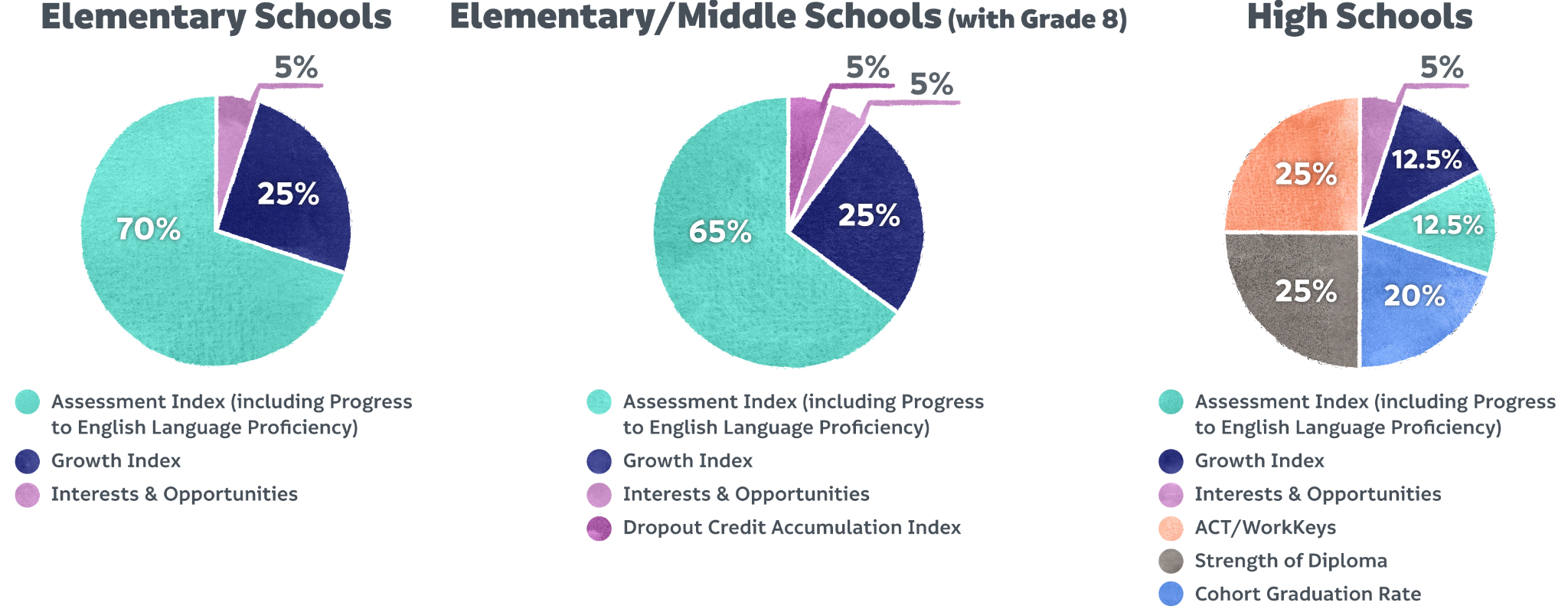 “What’s New” Highlights
“What’s New” Highlights
The letter grade scale shifts in 2023-2024.
Interests and Opportunities Updates
The new 2023-2024 Menu was published in March 2023 with changes from 2022-2023.
The 2023-2024 Interests and Opportunities Guidance will be available in June.
The K-3 literacy assessment will be administered in 2023-2024 for the first time. It will be administered three times per year in prescribed testing windows aligned to statutory requirements.
“What’s New” Highlights
Field Testing Social Studies
In 2023-2024, social studies assessment in grades 3-8 will be a field test so the assessment index composition will change for one year.
In 2023-2024, the state will pilot a new LEAP 2025 high school assessment for Civics. All students enrolled in Civics are expected to participate in the field test. The following year Civics will be included in SPS.
“What’s New” Highlights
Jump Start students who enter high school in 2023-2024 and thereafter and are required to take Geometry to meet graduation requirements. 
ELPT Connect scores will be available in TIDE later in the Fall. Standard setting will take place and submitted to BESE for approval prior to releasing results.
Letter Grade Scale
Louisiana’s Letter Grade Scale
The score earned on each index and overall is converted to a letter grade. 
The scale will change in 2023-2024 where, for example, the minimum score for an A will go from a 90 to 95.
[Speaker Notes: The grading scale has been phased in to allow schools time to respond to higher expectations in each index.  The change in 2023-2024 was delayed due to COVID-19.]
Interests and Opportunities Updates
Interests & Opportunities Index
The 2023-2024 menu is available on the website in the Accountability Library and in the materials provided. The 2023-2024 Guidance will be available in June 2023.
Changes from 2022-2023 to 2023-2024 Arts Domain:
The Arts Indicator 1 (TA1- School offers arts courses taught by arts teachers certified in their area of instruction) from the 2022-2023 Menu has been removed. 
All other Arts Indicators have shifted up one reference code number in the 2023-2024 Menu.
Interests & Opportunities Index
Changes from 2022-2023 to 2023-2024 in the STEM Domain:

S4 -School has adopted a high-quality science curriculum
Updated scoring structure: 
100% - schoolwide HQIM adoption 
50% - only partial HQIM adoption in certain grades/classes.
 S6 - School offers a dedicated club or student organization associated with a national or international organization focused on STEM 
Updated to S7 Indicator in the 2023-2024 Menu.
Interests & Opportunities Index
Changes from 2022-2023 to 2023-2024 in the STEM Domain:
S7 - School offers programming over an extended period of time sponsored by external STEM partners as part of the state's LaSTEM initiative or other programming offered through national or regional experts 
Updated to S5 Indicator in the 2023-2024 Menu. 
Now offered as a data-based indicator. 
The 2022-2023 S5 Indicator (School participates in an interscholastic STEM competition) is the S6 Indicator in the 2023-2024 Menu.
Interests & Opportunities Index
The World Languages and Extracurricular domains did not have indicator updates
Many course codes were updated or changed. Share the newest menu with Data Managers to ensure proper reporting.
New Social Studies Assessments
Social Studies Field Test in 2023-2024
Field tests are important to the development of future items that are well-aligned to student standards and that yield valid and reliable results. Per BESE policy, all schools must participate in field tests when they are selected. 
Field tests cannot generate reliable results for students and therefore student/school results will not be available.
In 2023-2024, all schools with students in grades 3-8 will be expected to participate unless they participate in LEAP Connect.
The Department is recommending policy that ELA, Math, and Science will be weighted equally for grades 3-8 assessment index in 2023-2024 to BESE at June BESE.
Adding Civics to Requirements
In 2023-2024, the state will pilot a new LEAP 2025 high school assessment for Civics. All students who are enrolled in a Civics class will be expected to participate.
As with all field tests, no student results will be reported. The purpose of field tests is to gain information about items that will be included on the test.
Adding Civics to Requirements
In 2024-2025, the Civics test will be an operational test and the results will be included in the school performance score. 
All students who are enrolled in Civics will be required to take the assessment and use the score in the final grade for the course.
Scores from initial tests of U.S. History will continue to be included in the SPS.
Geometry Graduation Requirements Update
New Geometry Requirements
Jump Start students who enter high school in 2023-2024 and thereafter and are required to take Geometry to meet graduation requirements. 
All students who are enrolled in a course that meets the Geometry course requirement must participate in the Geometry test. 
For example, a student who is enrolled in Applied Geometry will take the LEAP 2025 Geometry test.
There will only be one test for Geometry. 
The initial scores for these students will be included in the assessment index.
K-2 Assessment Updates
K-2 Accountability Timeline
2024-2025
2023-2024
2025-2026
Second year secure administration of the Kindergarten Literacy Screener 
First year of measuring student growth from Spring to Spring
First secure administration of the Kindergarten Literacy Screener
Results to be reported in Fall, Winter and Spring
Results of Screener are included in the Assessment Index and student growth is included in the Progress Index
[Speaker Notes: There will be two full years for achievement scores and one full year of growth scores, before the screener is to be included in Assessment Index.]
K-3 Literacy Screener
In 2023-2024, there will be a single statewide literacy screener that will be administered three times per year in prescribed testing windows aligned to statutory requirements. 
Bulletin 741 - Louisiana Handbook for School Administrators - Addresses requirements outlined in R.S. 17:24.9 which include: administering the literacy screener three times per school year to each student in kindergarten through third grade (within the first thirty days, in December, and in April). 
The Department is required to report results to the legislature within 60 days of the beginning of the school year and by June 1 regarding the results of the screener.
K-3 Literacy Screener
As with all state administrations, the secure administration of the screener:
Must be administered to all students enrolled, and students must be screened on appropriate grade level
Will be administered online & considered a secure, high-stakes assessment
Will limit participation in an alternate assessment to students who meet the alternate assessment criteria for K-2 and 3-8 as outlined in policy
Will require that students be provided accommodations that are used routinely with instruction and do not subvert the measure of the assessment
Accountability in K-2 Schools
In 2025-2026, it will be possible for K-2 schools to have their own SPS. Schools without grades higher than grade 2 will continue to be paired with their feeder school that has LEAP scores from grades 3 or higher. The following indices will receive independent K-2 results. 
ELPT Progress Points in the Assessment Index: Students who are in grades 1 and 2 will be included only in the SPS of the K-2 school. They will not share ELPT results. (Kindergarten students who are testing for the first time are not included in the SPS until they have a score from the second year.)
Interests and Opportunities: I & O points will be calculated independently and will not be shared.
K-3 Literacy: In 2023-2024, there will be no results from K-3 literacy screening. Screening results will be included in the Assessment Index beginning in 2025-2026.
Urgent Intervention and 
Comprehensive Intervention Required
Comprehensive Intervention Required
Prior to 2021-2022, schools were assigned to Comprehensive Intervention Required (CIR) based on letter grades or graduation rate. 
The school earns a “D” or “F” letter grade in the state accountability system for three consecutive years 
The school has a graduation rate of less than 67 percent in the most recent year 
For a turnaround school that has earned one or more T letter grades, the department determined a letter grade (A through F) for the purpose of determining whether the school has earned the comprehensive intervention required label.
A new school earned a comprehensive intervention required label if it earns a “D” or “F” letter grade in both the first and second year of operation.
Comprehensive & Urgent Intervention
Beginning in 2021-2022, schools were also assigned to Comprehensive Intervention Required (CIR) based on multiple years of identification for Urgent Intervention Required (UIR).
Schools that have been D- or F-rated for three consecutive years or two years for new schools, and/or 
Schools that have a graduation rate less than 67 percent, and/or 
Schools identified as UIR for the same student group or for discipline for three consecutive years
Urgent Intervention Required
Urgent Intervention Required for Academics: 
Schools earned a score for one or more student groups that is equivalent to an “F” for at least two years 
Urgent Intervention Required for Discipline: 
The out-of-school suspension rate is more than two times the national average for the past three years (Two times the national average equals 5.2 percent for grades PK-4 and 20.2 percent for grades 5-12) 
Urgent Intervention Needed:
Schools earned a score for one or more student groups that is equivalent to a “D” or “F”
Accountability Indicators (Refresher)
Schools Included in Accountability
There are three groups of schools that are included in accountability. 
K-8 schools include at least one grade in the grade 3-8 grade range and no high school grade levels.
High schools include at least one grade in the 9-12 grade range and no K8 grade levels.
Combination schools include at least one grade in the 3-8 grade range and at least one grade in the 9-12 grade range.
Combination Schools
When calculating the SPS for a combination school, two school performance scores are calculated:

A K8 SPS is created using all students in the appropriate grade ranges.
A high school SPS is created using all students in the appropriate grade ranges.

The two SPS are then weighted based on the number of units that are included in each before they are averaged together to report a single SPS.

For example, an 8-12 school will have a high school SPS that weighs more than the K8 SPS.
K-8 SPS: 
Assessment Index: LEAP Connect
Students with the most significant cognitive disabilities may be eligible to participate in an alternate LEAP assessment (LEAP Connect). 
Students enrolled in grades 3-12 who meet the participation criteria take English Language Arts (ELA) and mathematics. 
Eligible students in grades 4, 8, and 11 also take the LEAP Connect science. 
These scores are included in the school’s Assessment index.
K-8 SPS: 
K-8 Assessment Index
The K-8 Assessment Index measures how a school’s students perform on LEAP assessments annually administered in ELA, math, science and social studies and LEAP Connect.
The table at the right shows the # of points a school earns for each assessment at each achievement level.
On this index an “A” is a result of Mastery or better on the LEAP assessment.
K-8 SPS: 
K-8 Assessment Index: ELPT
English learner progress toward English language proficiency is also included in the Assessment index through the ELPT and ELPT Connect.
K-12 SPS: 
Interests & Opportunities Index
Continuing in the 2023-2024 school year, the LDOE will use a “menu-based” approach for the Interests & Opportunities Index. 
In a “menu-based” approach, the LDOE will annually publish a list of indicators associated with each BESE approved domain that schools will select as the basis for their Interests & Opportunities Index calculation.
Schools are required to choose four (4) indicators, each worth 37.50 points for a total of 150 points.
K-12 SPS: 
Interests & Opportunities Index
Schools are required to choose four (4) indicators. 
The indicators must:
Come from at least two different domains. 
An indicator can only be selected once.
Of the four indicators, at least three indicators must be based on data already collected by the LDOE. One indicator can be based on additional documentation. 
Represent your entire student population.
For example: a K-8 school could select one K-5 indicator and three 6-8 indicators.
K-12 SPS:
Interests and Opportunities 2023-2024 Timeline
2022-2023 Interests & Opportunities 
Louisiana Data Review
Louisiana Data Review (LDR) for 2022-2023 Interests and Opportunities is open. 
Schools that selected a documentation-based indicator must upload documentation into LDR.
All documentation must be submitted by June 7, 2023 or a zero will be given for that indicator. 
The purpose of documentation-based indicators is to give schools an opportunity to earn credit for experiences and learning that happens outside of data that is already collected.
K-8 SPS: 
Dropout/Credit Accumulation Index (DCAI)
The DCAI encourages successful transition to high school, as well as access to Carnegie credits in middle school. 
The DCAI is calculated in the current year for schools that included grade 8 in the prior year. 
Points are based on the number of Carnegie credits earned through the end of 9th grade (and transitional 9th,  where applicable) and/or dropout status. 
To count toward DCAI, students must be full academic year in 8th and 9th grade (or transitional 9th, where applicable), if earning Carnegie credits. Students transferring across public districts between 8th and 9th grade are still eligible to earn points for DCAI.
K-8 SPS: 
Dropout/Credit Accumulation Index (DCAI)
K-8 and 9-12 Progress Index: 
Celebrating Student Growth Through Two Key Questions
Question 1: If students are not yet achieving Mastery, are they on track to doing so? 

Every student scoring below Mastery will receive a simple, clear growth target for the following year that illustrates the growth required to be on track to Mastery in ELA and math by 8th or 10th grade. 
If a student achieves the target, the school shall earn 150 points, the maximum points possible. Otherwise, move to question 2.
Question 2: Are students growing at a rate comparable to their peers? 

Using Louisiana’s value-added model (VAM), it is possible to compare students’ individual performance to that of similar peers. 
Schools will earn points based on students’ growth percentile as compared to peers. 
80th-99th percentile (150 points) 
60th-79th percentile (115 points) 
40th-59th percentile (85 points) 
20th-39th percentile (25 points) 
1st-19th percentile (0 points)
NOTE: The progress index is averaged across two years of results.
High School SPS: 
HS Assessment Index
The LEAP 2025 assessments measure the extent to which students have mastered the standards of key high school core subjects. 
LEAP 2025 exams are currently required in Algebra I, Geometry, English I, English II, Biology, and U.S. History. 
Similar to the K-8 Assessment Index, the HS Assessment Index also includes LEAP Connect results and progress measured by the ELPT (or ELPT Connect in 2023-2024.)
HS students are required to take an English and math test by their 3rd cohort year regardless of their graduation pathway. Students who do not are assigned a score of 0 in the HS Assessment Index.
High School SPS: 
HS Assessment Index
High School SPS: 
ACT/WorkKeys Index
The ACT/WorkKeys index was designed to measure  student readiness for postsecondary learning
Students in grade 11 take the ACT, a measure of college and career readiness. 
Schools earn points for the highest composite score earned by a student through spring testing of their senior year or for a student who graduates at the end of grade 11. 
For students who participate in WorkKeys (non-mandatory testing) the higher of points awarded for ACT or for WorkKeys is included in the index. 
ACT super scores are not used for accountability purposes.
High School SPS: 
ACT/WorkKeys Index
Note: Points earned for ACT Composite Score ranges depend on actual ACT Composite Score earned.
High School SPS: 
Cohort Graduation Rate
The cohort graduation rate measures percentage of students who enter grade 9 and graduate 4 years later.
All 9th grade students who enter a graduation cohort are included in calculations of the cohort grad rate, regardless of diploma pathway, unless they are legitimate leavers. 
Students who participate in LEAP Connect are included in the cohort in the year they graduate, terminally exit for other reasons, or turn 22. 
The prior year’s cohort graduation rate is used in the current year’s SPS.  
For example, the 2022 cohort grad rate is used for the 2023 SPS. 
Legitimate leavers are students who are exited from enrollment for one or more of the following reasons: death (07); transfer out of state (10); transfer to approved nonpublic school (14); transfer to BESE-approved home study program (16); transfer to early college (20).  
Legitimate leavers are the only students who can be removed from the cohort.
High School SPS: 
Cohort Graduation Rate
High School SPS: 
The Strength of Diploma Index
Resources
All resources are available in the Accountability Library on louisianabelieves.com/resources/library/accountability.


If you have any additional questions, please email accountability@la.gov.